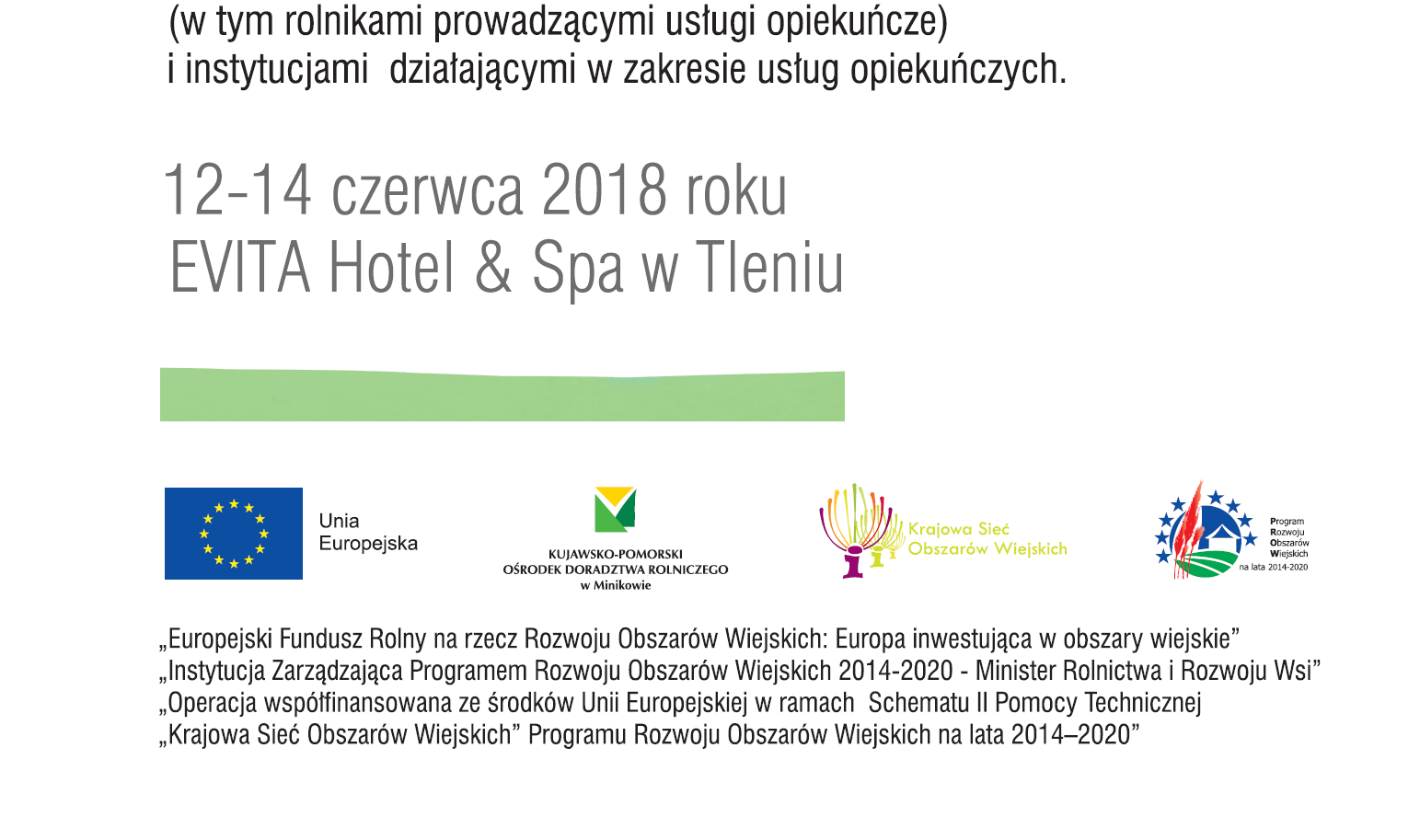 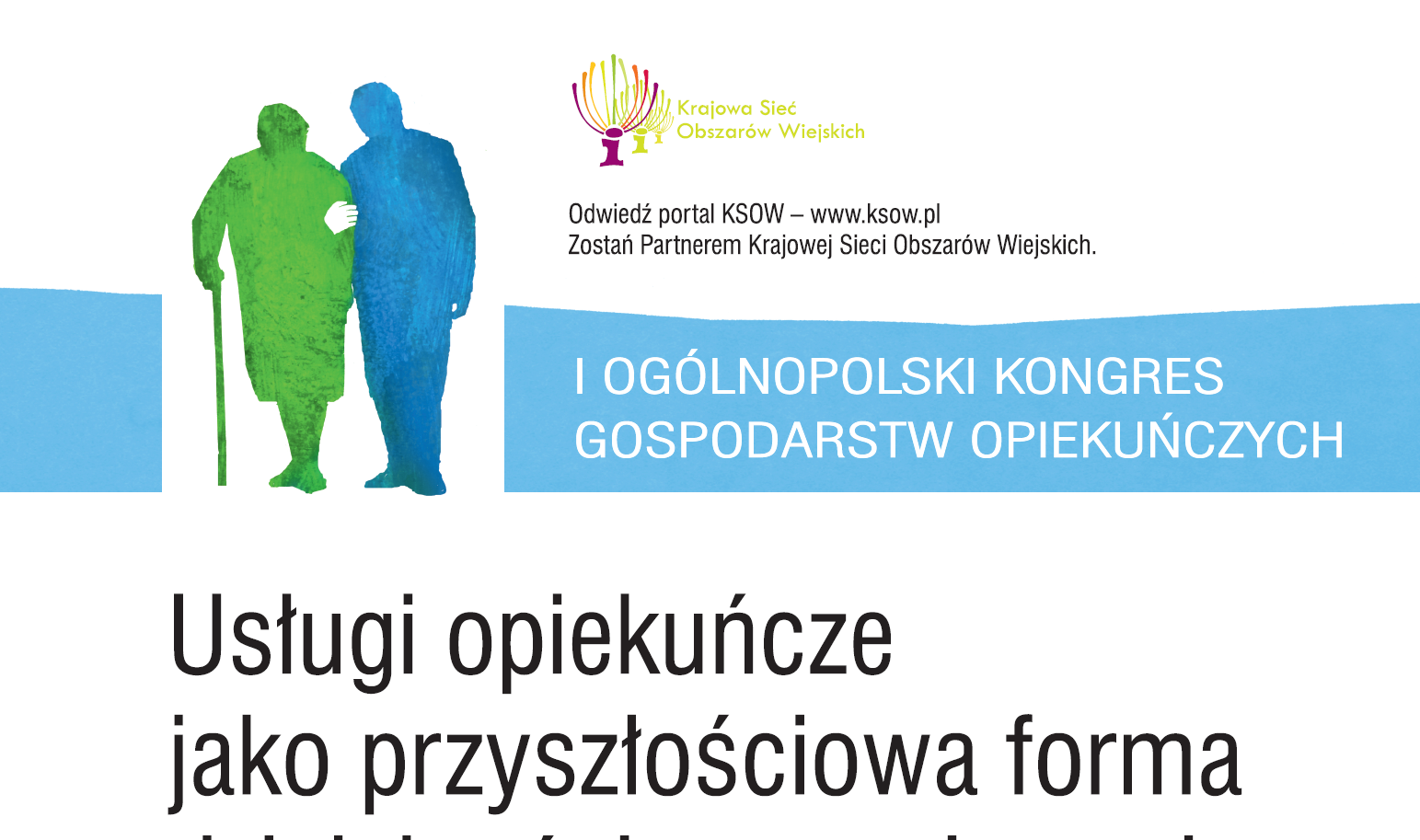 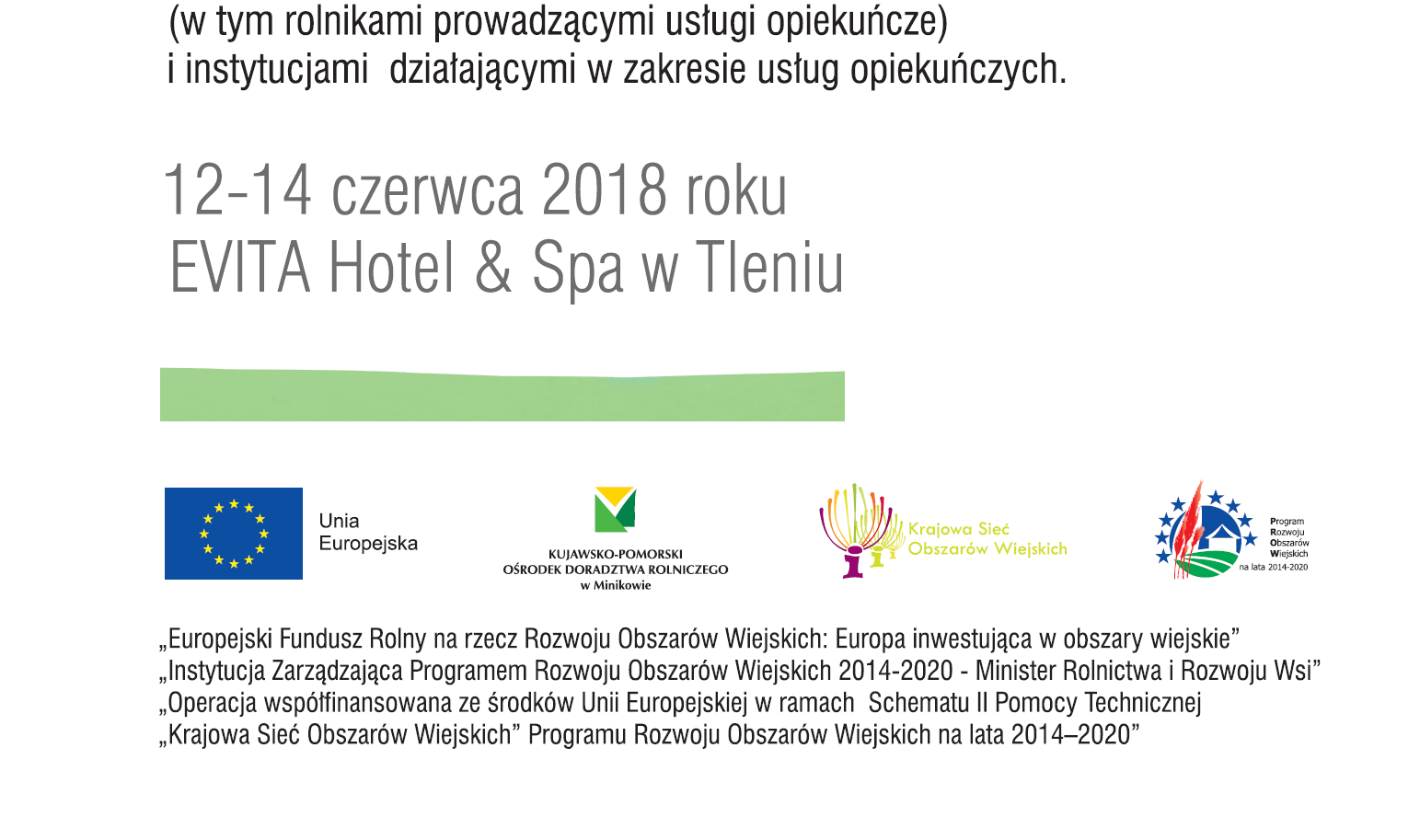 Możliwości uzyskania dofinansowania
na utworzenie gospodarstwa opiekuńczego
                             w ramach poddziałania
            6.2 PROW 2014-2020
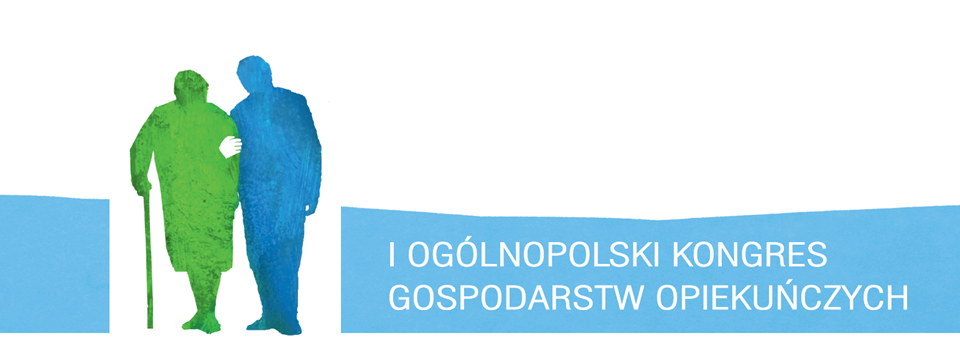 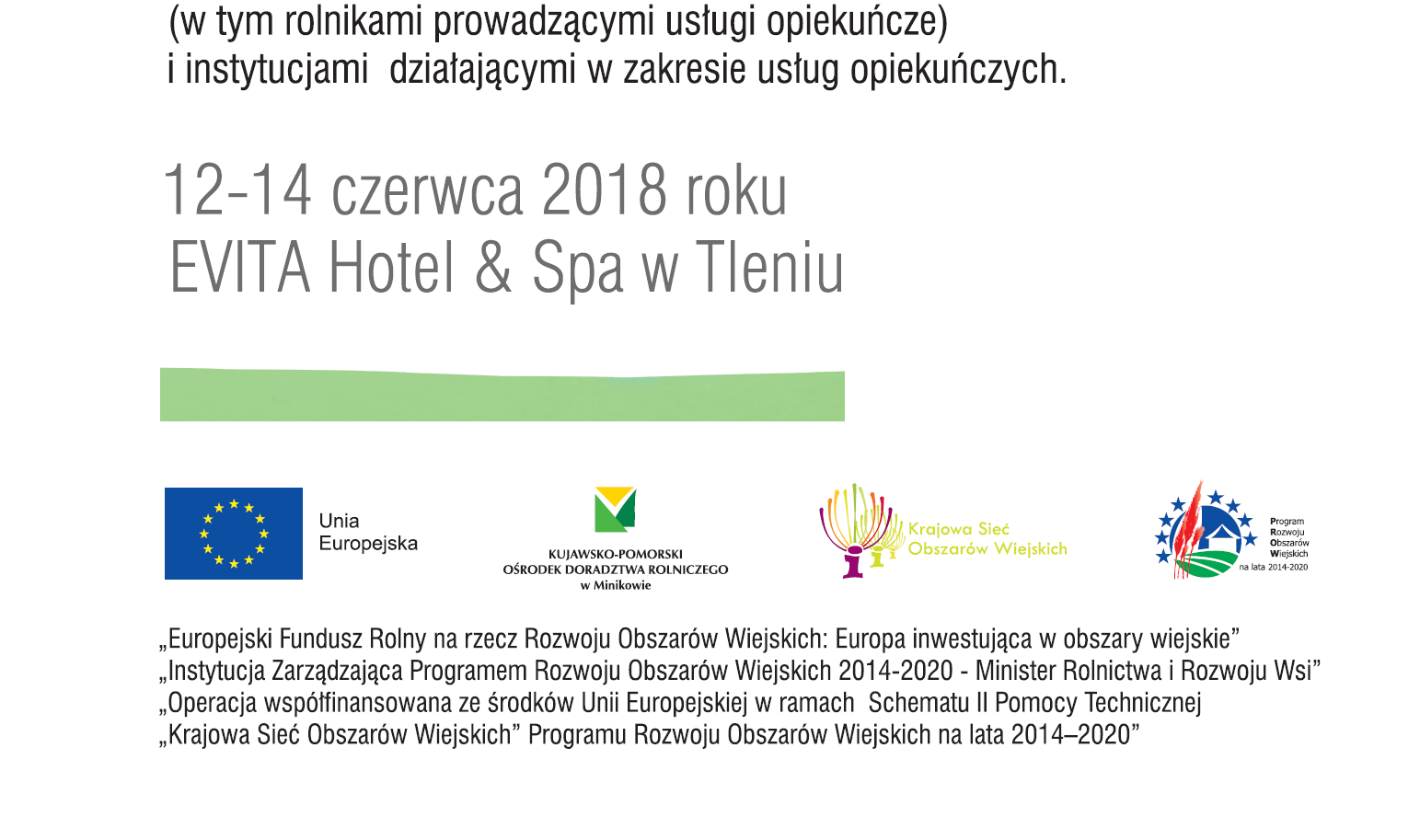 [Speaker Notes: Pomoc na rozpoczęcie pozarolniczej działalności gospodarczej na obszarach wiejskich]
Rodzaj wsparcia
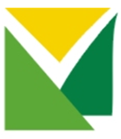 Poddziałanie 6.2 Pomoc na rozpoczęcie pozarolniczej działalności gospodarczej na obszarach wiejskich

Pomoc w ramach przedmiotowego poddziałania przyznaje się w związku 
z rozpoczynaniem prowadzenia działalności pozarolniczej.

Do tej pomocy mają zastosowanie przepisy rozporządzenia Komisji (UE) Nr 1407/2013 z dnia 18 grudnia 2013 roku w sprawie stosowania art. 107 i 108 Traktatu o funkcjonowaniu Unii Europejskiej do pomocy de minimis. 
	
Rodzaj wsparcia -  premia na rozpoczęcie działalności pozarolniczej, wypłacana w wysokości 100 tys. zł, w  dwóch ratach:
pierwsza -  w wysokości 80%, 
druga  - w wysokości 20%,
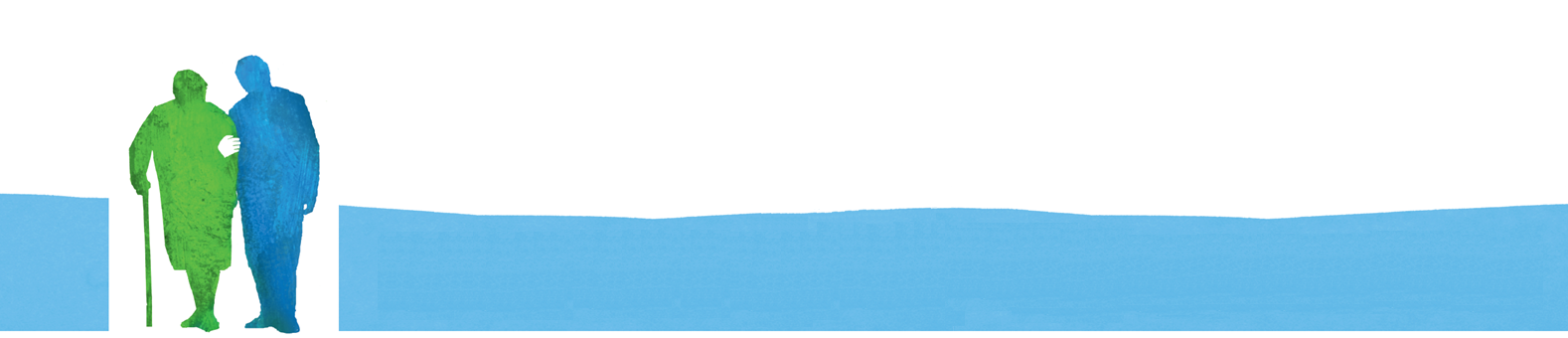 Beneficjenci
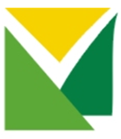 Osoba fizyczna, która:
 jest obywatelem państwa członkowskiego Unii Europejskiej, 
 ma ukończone 18 lat w dniu składania wniosku o przyznanie pomocy, 
podlega ubezpieczeniu społecznemu rolników w pełnym zakresie jako rolnik, małżonek rolnika lub domownik rolnika nieprzerwanie od co najmniej 12 miesięcy poprzedzających dzień złożenia wniosku o przyznanie pomocy, 
 nie jest wpisana do Centralnej Ewidencji i Informacji o Działalności Gospodarczej albo ewidencji prowadzonej przez jednostkę samorządu terytorialnego obowiązaną do prowadzenia odpowiedniego typu szkół i placówek publicznych od 24 miesięcy poprzedzających dzień złożenia wniosku o przyznanie pomocy, 
która przedłożyła biznesplan oraz zobowiązała się do jego realizacji.
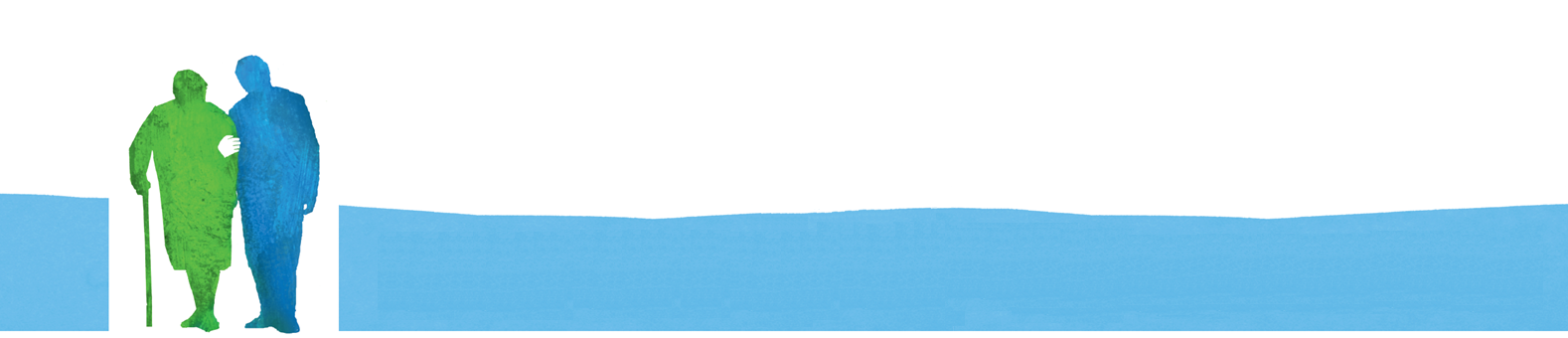 Beneficjenci
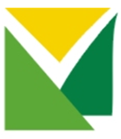 Beneficjent albo małżonek beneficjenta poddziałania „Płatności na rzecz rolników kwalifikujących się do systemu dla małych gospodarstw, którzy trwale przekazali swoje gospodarstwo innemu rolnikowi”, który: 
 nie jest wpisany do Centralnej Ewidencji i Informacji o Działalności Gospodarczej albo ewidencji prowadzonej przez jednostkę samorządu terytorialnego obowiązaną do prowadzenia odpowiedniego typu szkół i placówek publicznych od 24 miesięcy poprzedzających dzień złożenia wniosku o przyznanie pomocy, o ile nie została ustanowiona rozdzielność majątkowa 
który przedłożył biznesplan oraz zobowiązał się do jego realizacji.
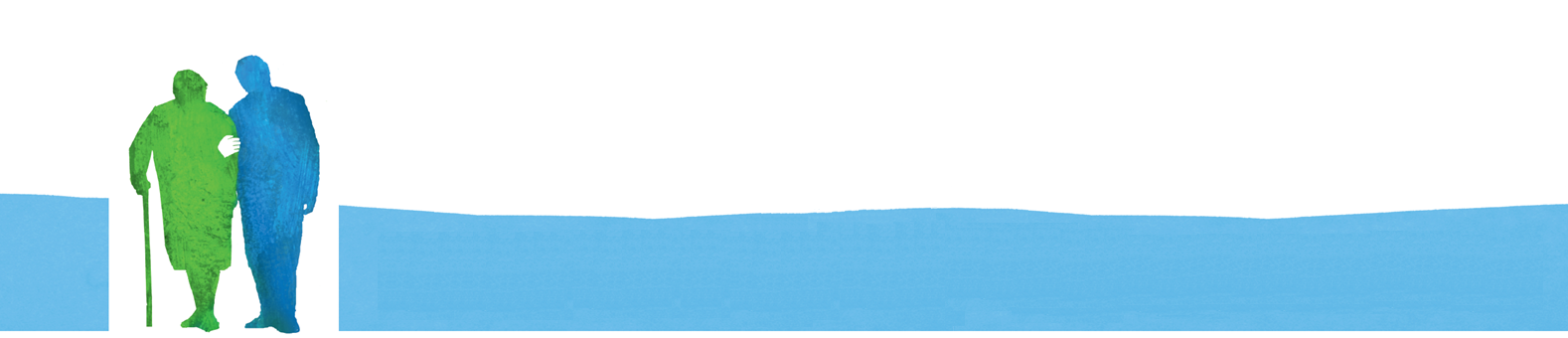 Warunki udzielania pomocy
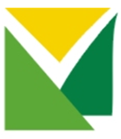 Pomoc przyznaje się, jeżeli:
 gospodarstwo rolne, w którym pracuje osoba fizyczna,  jest położone na terytorium Rzeczypospolitej Polskiej w miejscowości znajdującej się na terenie: 
gminy wiejskiej lub 
gminy miejsko-wiejskiej, z wyłączeniem miast liczących powyżej 5 tysięcy mieszkańców, lub 
gminy miejskiej, z wyłączeniem miejscowości liczących powyżej 5 tysięcy mieszkańców;
 osobie fizycznej, albo współposiadaczowi gospodarstwa rolnego przyznano jednolitą płatność obszarową do użytków rolnych wchodzących w skład tego gospodarstwa za rok, w którym został złożony wniosek o przyznanie pomocy lub za rok poprzedzający rok złożenia wniosku
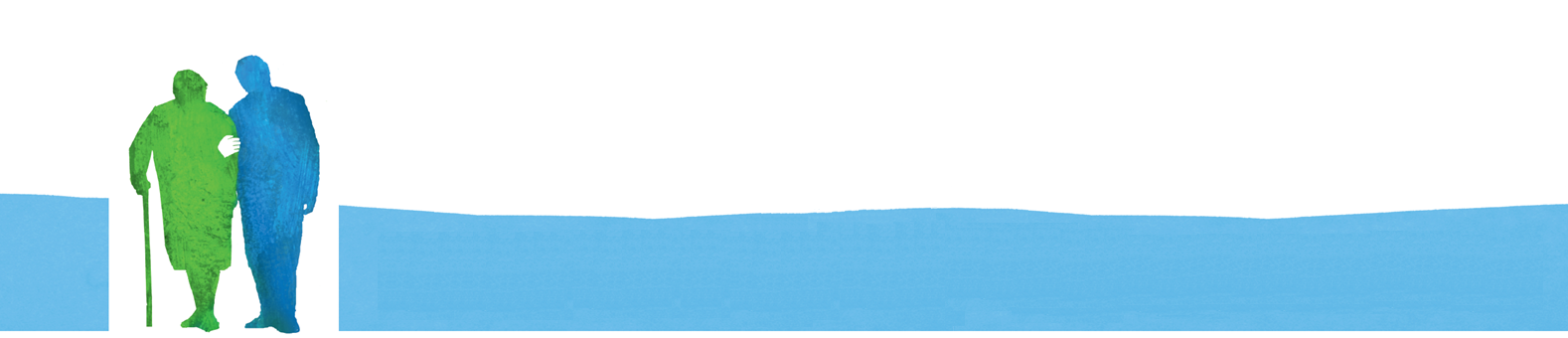 Warunki udzielania pomocy
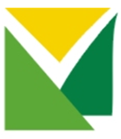 Gdy gospodarstwo położone  jest na obszarze więcej niż jednej gminy, za gminę, położenia gospodarstwa, uznaje się tę gminę, w której jest położona największa część gruntów rolnych tego gospodarstwa, 
Pomocy nie przyznaje się podmiotom , które są wspólnikami spółki wpisanej do Krajowego Rejestru Sądowego.
W przypadku inwestycji niezwiązanych z nieruchomością pomoc przyznaje się, jeżeli miejsce zamieszkania podmiotu ubiegającego się o przyznanie pomocy znajduje się w miejscowości należącej do: 
gminy wiejskiej lub
gminy miejsko-wiejskiej, z wyłączeniem miast liczących powyżej
 5 tysięcy mieszkańców, lub 
gminy miejskiej, z wyłączeniem miejscowości liczących powyżej 
5 tysięcy mieszkańców.
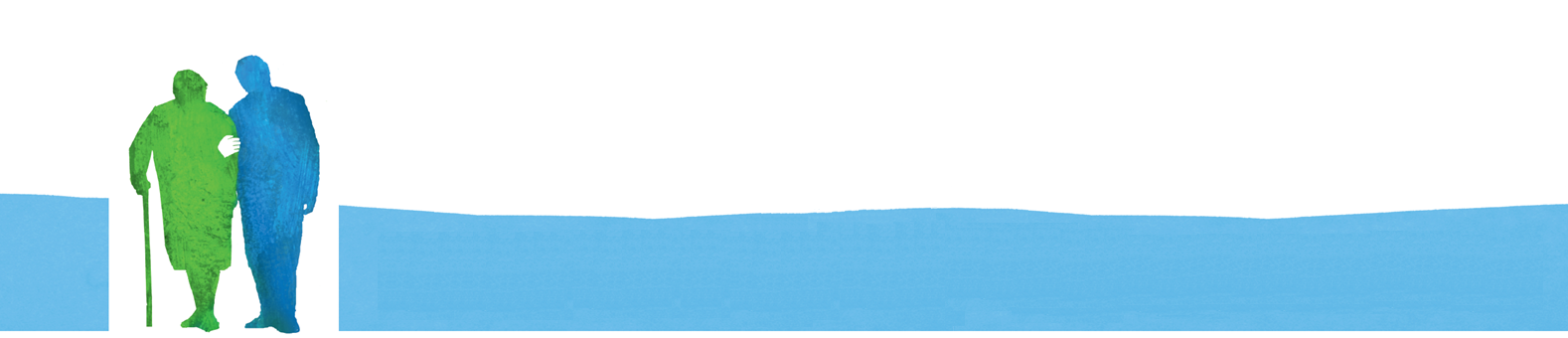 Warunki udzielania pomocy
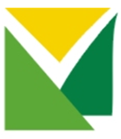 Pomocy nie przyznaje się podmiotowi, który uzyskał pomoc finansową:
na operacje typu „Premie dla młodych rolników” w ramach poddziałania „Pomoc w rozpoczęciu działalności gospodarczej na rzecz młodych rolników”, lub
na operacje typu „Restrukturyzacja małych gospodarstw” w ramach poddziałania „Pomoc na rozpoczęcie działalności gospodarczej na rzecz rozwoju małych gospodarstw”, lub
w ramach działania „Różnicowanie w kierunku działalności nierolniczej” objętego Programem Rozwoju Obszarów Wiejskich na lata 2007-2013, lub
w ramach działania „Wdrażanie lokalnych strategii rozwoju” dla operacji, które odpowiadają warunkom przyznania pomocy w ramach działania „Różnicowanie w kierunku działalności nierolniczej” objętego Programem Rozwoju Obszarów Wiejskich na lata 2007-2013.
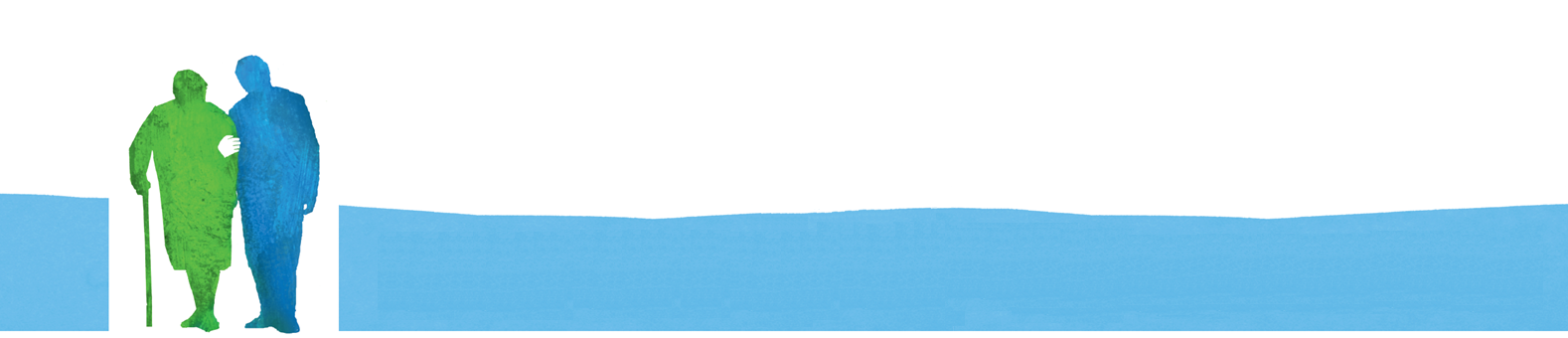 Biznesplan
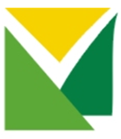 Biznesplan zawiera:  
opis wyjściowej sytuacji ekonomicznej  wnioskodawcy
źródła finansowe, zasoby materialne - grunty, budynki i budowle, maszyn, urządzenia, wyposażenie, kwalifikacji zawodowe
wskazanie celów pośrednich i końcowych, dotyczących rozwoju działalności,
wskazanie planowanej do utworzenia liczby miejsc pracy,
 informacje dotyczące działań mających na celu rozwój działalności,
inwestycje w środki trwałe i obrotowe, wskazanie innowacji,  informacje  o szkoleniach lub korzystaniu z usług doradczych
charakterystykę podejmowanej działalności pozarolniczej, w tym określenie przedmiotu tej działalności, zgodnie z Polską Klasyfikacją Działalności (PKD),
uzasadnienie ekonomiczne operacji.
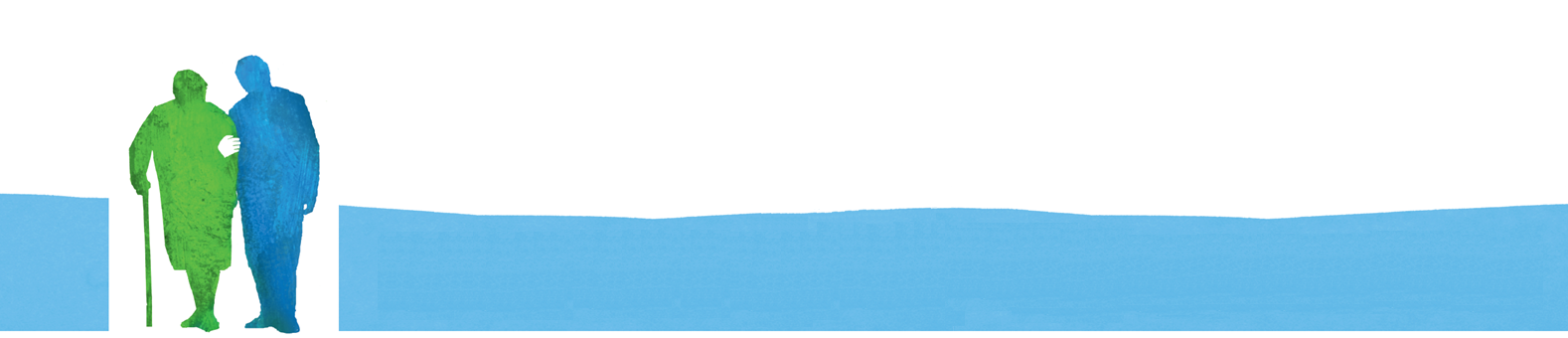 PKD Gospodarstwa Opiekuńczego
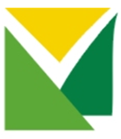 87.10.Z 	Pomoc społeczna z zakwaterowaniem zapewniająca opiekę pielęgniarską
87.20.Z 	Pomoc społeczna z zakwaterowaniem dla osób z zaburzeniami psychicznymi
87.30.Z 	Pomoc społeczna z zakwaterowaniem dla osób w podeszłym wieku i osób niepełnosprawnych
87.90.Z 	Pozostała pomoc społeczna z zakwaterowaniem
88.10.Z 	Pomoc społeczna bez zakwaterowania dla osób w podeszłym wieku i osób niepełnosprawnych
88.91.Z 	Opieka dzienna nad dziećmi
88.99.Z 	Pozostała pomoc społeczna bez zakwaterowania, gdzie indziej niesklasyfikowana
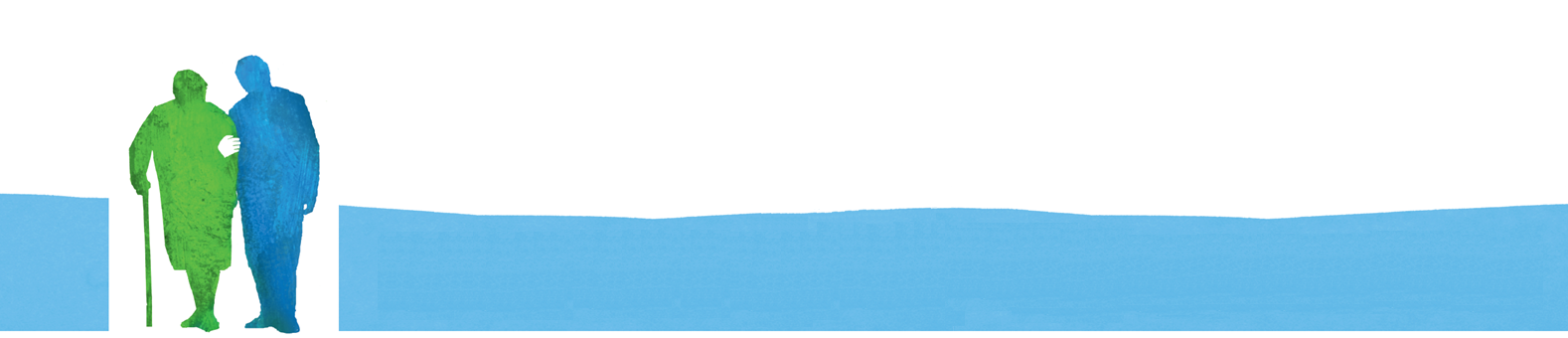 Biznesplan
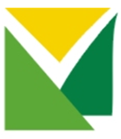 Biznesplan zapewnia:  
zgodność szacunkowych wartości planowanych inwestycji w środki trwałez cenami rynkowymi
Biznesplan przewiduje:  
wydatki w kwocie co najmniej 100% kwoty pomocy, w tym inwestycje w środki trwałe o wartości co najmniej 70% kwoty pomocy,
 zakup nowych maszyn, urządzeń, środków transportu oraz wyposażenia ,
utworzenie co najmniej jednego miejsca pracy, 
 zaprzestanie chowu i hodowli świń  - dotyczy obszaru ASF
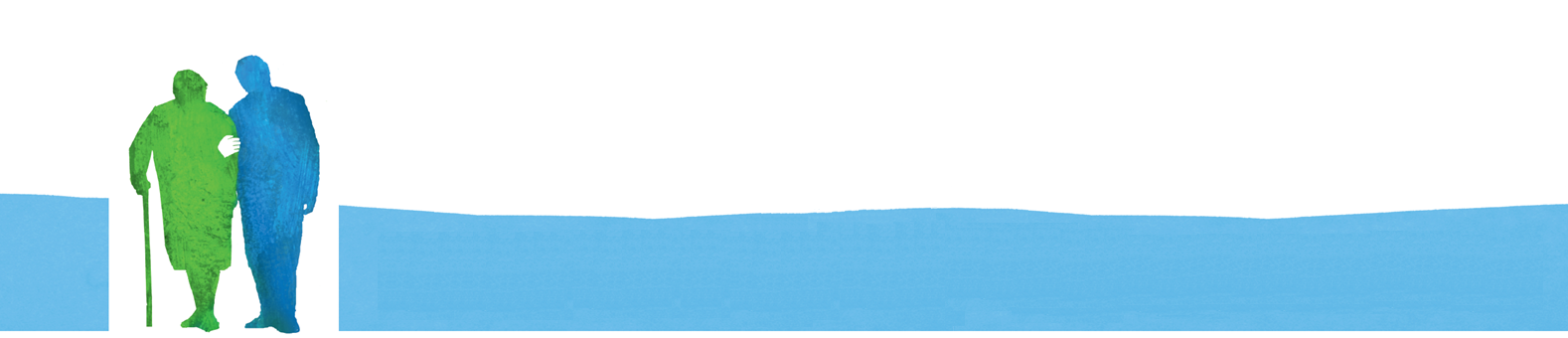 Biznesplan
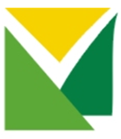 Biznesplan zakłada, że:  
główne miejsce wykonywania działalności, w przypadku inwestycji niezwiązanych z nieruchomością, znajduje się w miejscowości należącej do:
gminy wiejskiej lub
gminy miejsko-wiejskiej, z wyłączeniem miast liczących powyżej 5 tysięcy mieszkańców, lub
gminy miejskiej, z wyłączeniem miejscowości liczących powyżej 5 tysięcy mieszkańców. 
przypadku inwestycji związanych z budową, przebudową lub remontem połączonym z modernizacją, inwestycja ta może zostać zrealizowana wyłącznie na gruntach stanowiących własność lub współwłasność, przedmiot użytkowania wieczystego, przedmiot dzierżawy, lub przedmiot posiadania na podstawie innej umowy
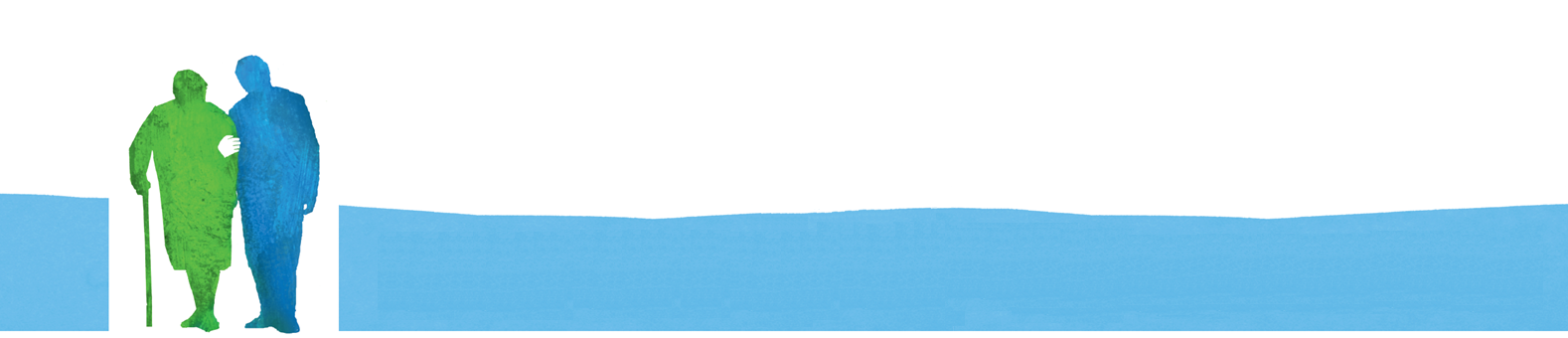 Kryteria wyboru projektów
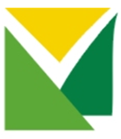 Beneficjent lub małżonek beneficjenta poddziałania 6.5  - 2 punkty
Posiadanie kwalifikacji zawodowych z zakresu podejmowanej działalności pozarolniczej przewidzianej w biznesplanie - 3 punkty
 Wnioskodawca miał nie więcej niż 40 lat w dniu złożenia wniosku o przyznanie pomocy - 1 punkt
Operacja jest innowacyjna , na obszarze gminy - 2 punkty
Bezrobocie w powiecie, na obszarze którego planowana jest operacja:
najwyższe w województwie - 2 punkty, 
niższe od najwyższego w województwie – punktu proporcjonalnie
Biznesplan przewiduje utworzenie: 
 co najmniej 2 i mniej niż 3 miejsca pracy - 3 punkty
co najmniej 3 miejsca pracy - 4 punkty
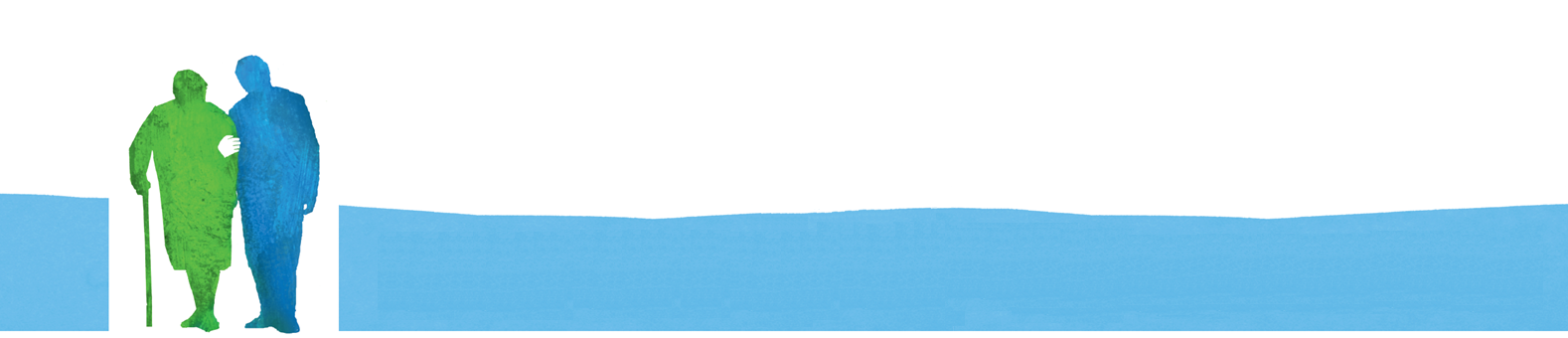 Kryteria wyboru projektów – obszar ASF
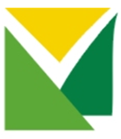 Wnioskodawca miał nie więcej niż 40 lat w dniu złożenia wniosku o przyznanie pomocy - przyznaje się 1 punkt
Operacja jest innowacyjna  - przyznaje się 2 punkty
Bezrobocie w powiecie, na obszarze którego planowana jest operacja:
najwyższe w województwie - przyznaje się 2 punkty, 
niższe od najwyższego w województwie – punktu proporcjonalnie
Biznesplan przewiduje utworzenie: 
 co najmniej 2 i mniej niż 3 miejsca pracy - przyznaje się 3 punkty
co najmniej 3 miejsca pracy - przyznaje się 4 punkty 
W dniu złożenia wniosku średnia roczna liczba świń w stadzie wynosi: 
powyżej 15 sztuk - przyznaje się 3 punkty
 powyżej 10 sztuk i nie więcej niż 15 sztuk - przyznaje się 2 punkty
co najmniej 1 sztuka i nie więcej niż 10 sztuk - przyznaje się 1 punkt.
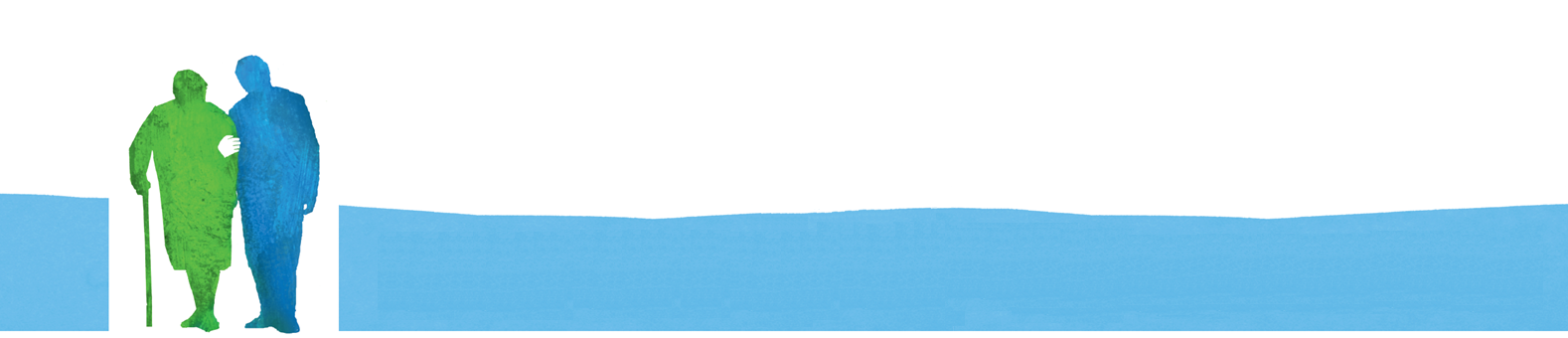 Kryteria wyboru projektów
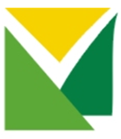 Punkty na podstawie kryteriów wyboru przyznaje się, biorąc pod uwagę informacje, zobowiązania i oświadczenia zawarte we wniosku o przyznanie pomocy oraz w biznesplanie, a w przypadku kryterium liczby świń w stadzie również dane zawarte w rejestrze zwierząt
Średnią roczną liczbę świń ustala się jako iloraz sumy liczby świń utrzymywanych w gospodarstwie w ostatnim dniu każdego z 12 miesięcy poprzedzających miesiąc, w którym przypada dzień rozpoczęcia terminu składania wniosków o przyznanie pomocy, i liczby 12. 
W pierwszej kolejności pomoc przysługuje podmiotom, które uzyskały największą liczbę punktów, przy czym pomoc jest przyznawana, jeżeli podmiot ubiegający się o przyznanie pomocy uzyskał co najmniej 4 punkty.
W przypadku podmiotów, które uzyskały mniej niż 4 punkty, przyznania pomocy odmawia się w drodze decyzji
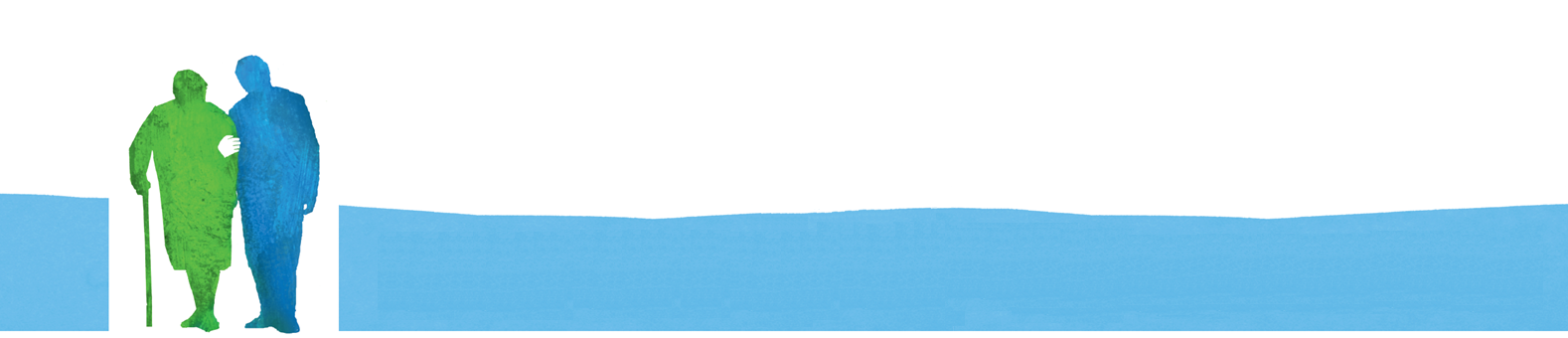 Kryteria wyboru projektów
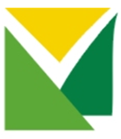 W przypadku podmiotów ubiegających się o przyznanie pomocy, które uzyskały taką samą liczbę punktów, w pierwszej kolejności pomoc przysługuje podmiotowi, którego biznesplan przewiduje wyższy udział inwestycji w środki trwałe.
W przypadku podmiotów ubiegających się o przyznanie pomocy, które uzyskały taką samą liczbę punktów i których biznesplan przewiduje taki sam udział inwestycji w środki trwałe, o kolejności przysługiwania pomocy decyduje wiek tego podmiotu, przy czym pierwszeństwo w uzyskaniu pomocy ma operacja realizowana przez młodszy podmiot.
Jeżeli dane zawarte we wniosku lub biznesplanie, mające wpływ na ustalenie kolejności przysługiwania pomocy, ulegną zmianie w wyniku kontroli administracyjnej, aktualizacji kolejności przysługiwania pomocy dokonuje się wyłącznie w przypadku, gdy z danych uzyskanych w wyniku kontroli wynika, że pomoc przysługuje w dalszej kolejności niż pierwotnie ustalona.
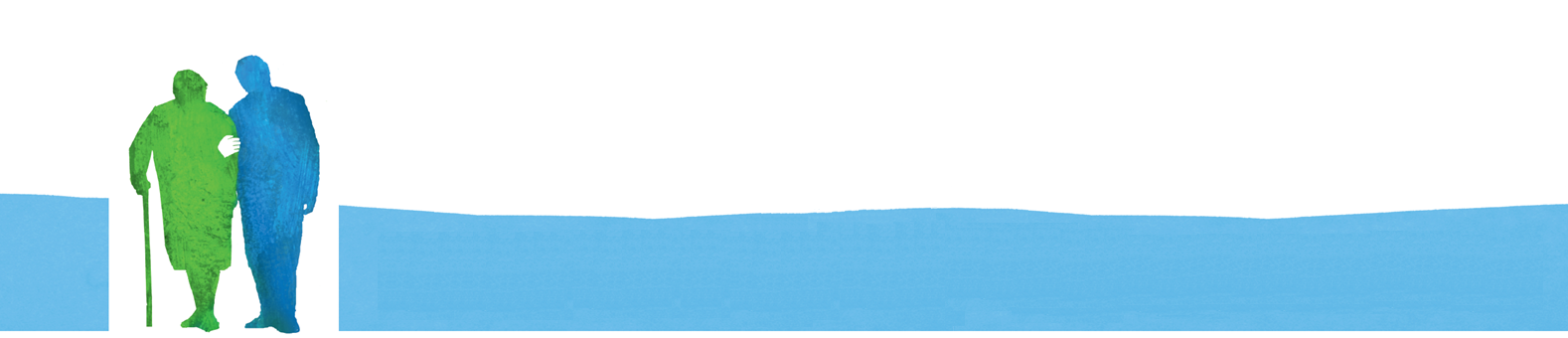 Kwalifikacje zawodowe
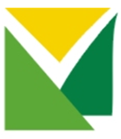 Za kwalifikacje zawodowe, uważa się:
ukończone studia pierwszego stopnia lub studia drugiego stopnia, lub jednolite studia magisterskie, lub
wykształcenie średnie, lub
 kwalifikacje na poziomie zasadniczej szkoły zawodowej w zawodzie związanym z rozpoczęciem określonej działalności pozarolniczej, wymienionej w załączniku do rozporządzenia, lub
 tytuł wykwalifikowanego robotnika, mistrza lub tytuł zawodowy lub tytuł zawodowy mistrza, w zawodzie związanym z rozpoczęciem działalności pozarolniczej wymienionej w załączniku do rozporządzenia, uzyskany w formach pozaszkolnych.
Dokumentem potwierdzającym posiadanie kwalifikacji zawodowych, są w szczególności świadectwo, certyfikat lub dyplom
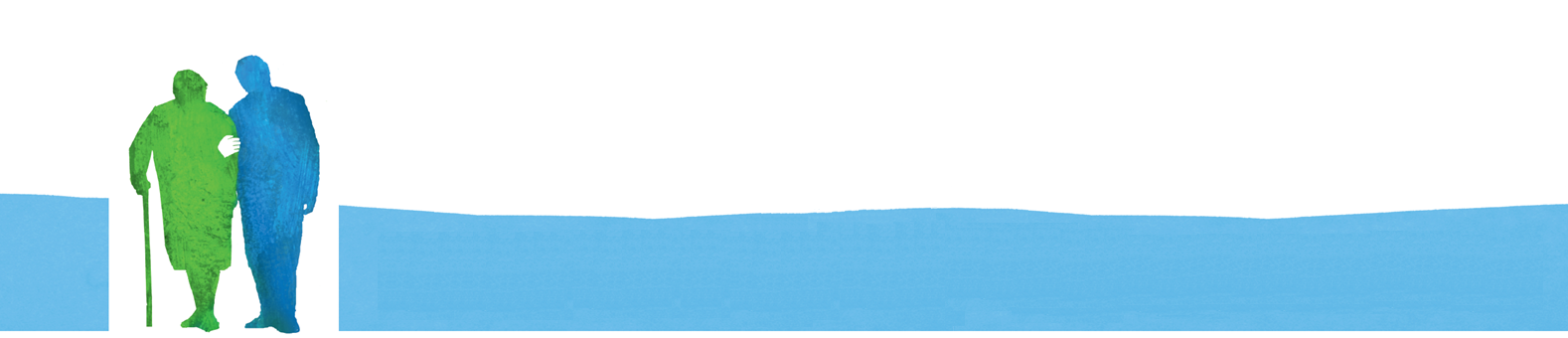 Proces przyznawania pomocy
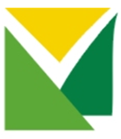 Złożenie WoPP wraz z załącznikami w terminie trwania naboru;
Wydanie przez Dyrektora OR decyzji w sprawie przyznania pomocy – termin 180 dni od dnia zakończenia terminu składania WoPP;
Rozpoczęcie realizacji operacji przez beneficjenta – dopełnienie warunków zawartych w decyzji w terminie 9 m-cy od dnia doręczenia tej decyzji;
Wypłata pierwszej raty premii – na WoP złożony przez beneficjenta po udokumentowaniu przez niego rozpoczęcia realizacji operacji – wypłata 90 dni od dnia złożenia WoP;
Realizacji biznesplanu (operacji) – maksymalnie 2 lata od dnia wypłaty pierwszej raty pomocy i nie później niż do dnia 31 sierpnia 2023 r. 
Złożenie WoP o wypłatę drugiej raty premii wraz z dokumentami potwierdzającymi realizację BP;
Wypłata drugiej raty premii – termin – 90 dni od dnia złożenia WoP
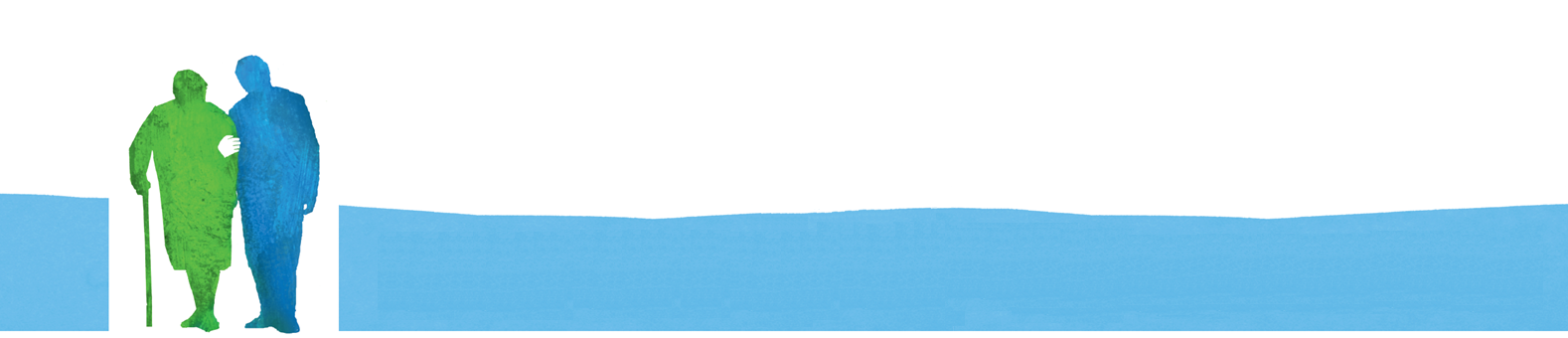 Zobowiązania beneficjenta
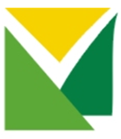 Beneficjent powinien:
prowadzić działalność, co najmniej do dnia upływu 5 lat od dnia wypłaty pierwszej raty pomocy,  w przypadku działalności, wymagającej wpisu do ewidencji prowadzonej przez jednostkę obowiązaną do prowadzenia odpowiedniego typu szkół i placówek publicznych, co najmniej do dnia upływu 3 lat od dnia wypłaty drugiej raty pomocy
zrealizować biznesplan w terminie w nim przewidzianym, lecz nie później niż do dnia upływu 2 lat od dnia wypłaty pierwszej raty pomocy, jednak nie później niż do dnia 31 sierpnia 2023 r., w tym: 
utworzyć przewidziane w biznesplanie miejsca pracy oraz utrzymać je w okresie co najmniej 3 lat od dnia wypłaty drugiej raty pomocy,
zrealizować działania inwestycyjne i szkoleniowe 
osiągnąć cele, określone w biznesplanie.
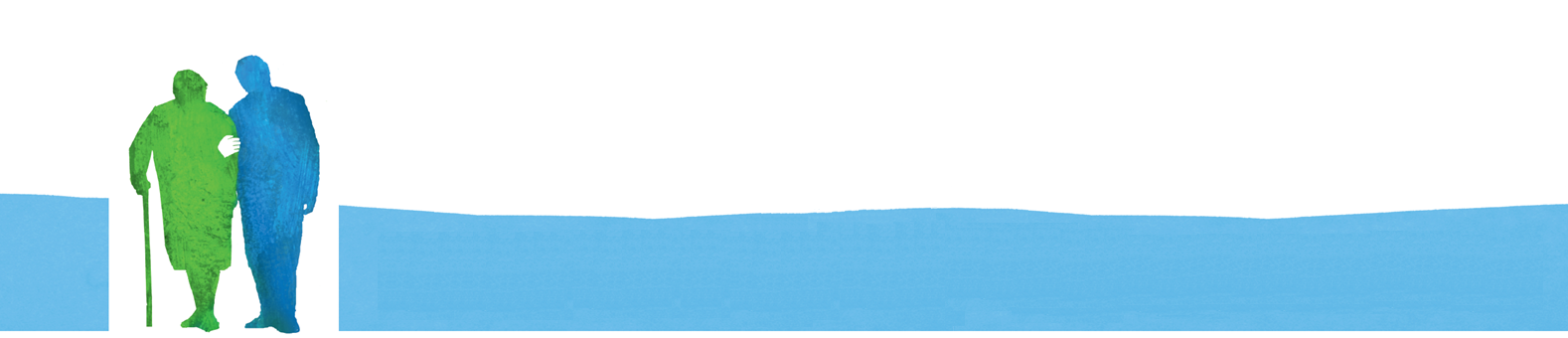 Zobowiązania beneficjenta
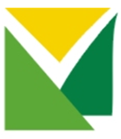 Beneficjent powinien:
podlegać ubezpieczeniom społecznym na podstawie przepisów o systemie ubezpieczeń społecznych co najmniej do dnia upływu 5 lat od dnia wypłaty pierwszej raty pomocy, a w przypadku działalności, która wymaga wpisu do ewidencji prowadzonej przez jednostkę samorządu terytorialnego obowiązaną do prowadzenia odpowiedniego typu szkół i placówek publicznych, co najmniej do dnia upływu 3 lat od dnia wypłaty drugiej raty pomocy,
nie podlegać ubezpieczeniu emerytalno-rentowemu rolników co najmniej do dnia upływu 5 lat od dnia wypłaty pierwszej raty pomocy, a w przypadku działalności, która wymaga wpisu do ewidencji prowadzonej przez jednostkę samorządu terytorialnego obowiązaną do prowadzenia odpowiedniego typu szkół i placówek publicznych, co najmniej do dnia upływu 3 lat od dnia wypłaty drugiej raty pomocy;
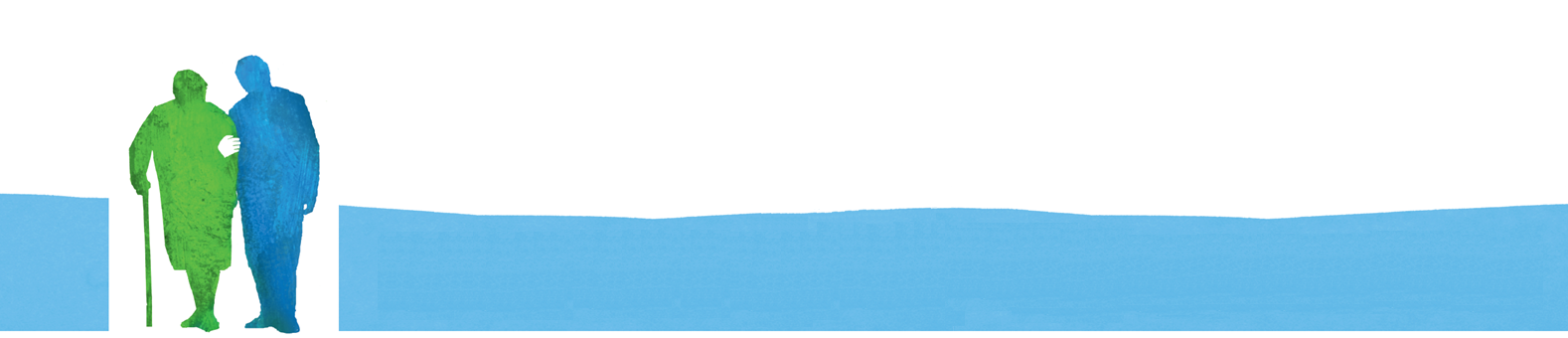 Zobowiązania beneficjenta
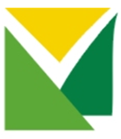 Beneficjent powinien:
umożliwiać przeprowadzenie przez uprawnione podmioty kontroli,
udostępniać uprawnionym podmiotom informacje niezbędne do monitorowania i ewaluacji Programu,
przechowywać dokumenty związane z przyznaną pomocą co najmniej do dnia upływu 5 lat od dnia wypłaty pierwszej raty pomocy, a w przypadku działalności, która wymaga wpisu do ewidencji prowadzonej przez jednostkę samorządu terytorialnego obowiązaną do prowadzenia odpowiedniego typu szkół i placówek publicznych, co najmniej do dnia upływu 3 lat od dnia wypłaty drugiej raty pomocy,
 nie podejmować chowu i hodowli świń w gospodarstwie, w przypadku operacji dla obszaru ASF,  co najmniej do dnia upływu 5 lat od dnia wypłaty pierwszej raty pomocy.
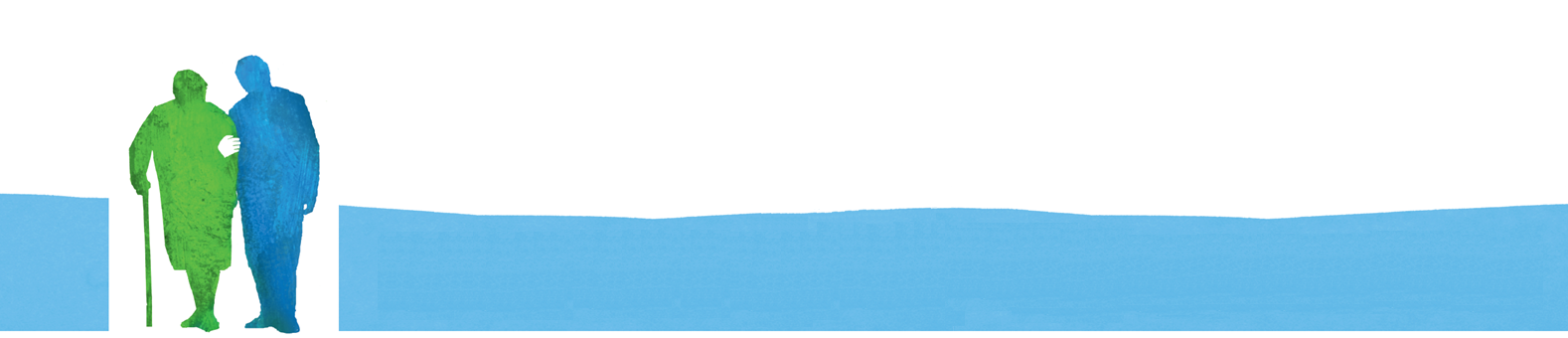 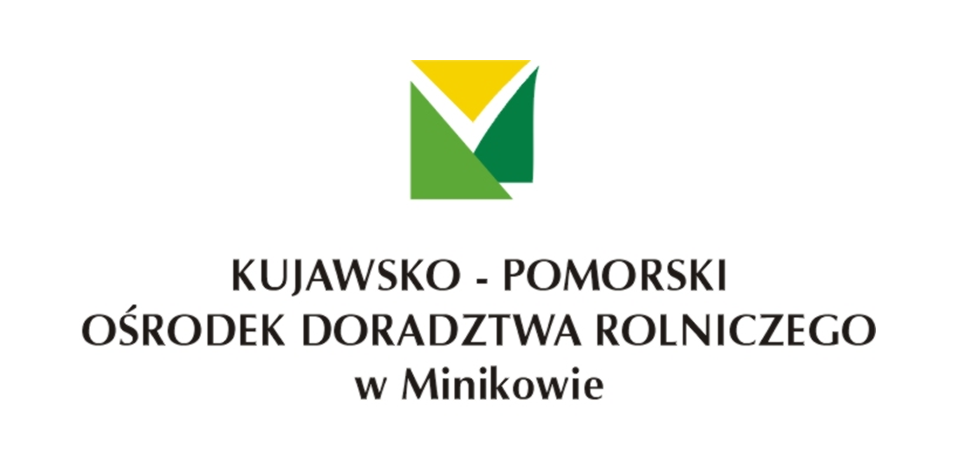 Dziękuję za uwagę


 Dawid Skotnicki
 St. specjalista ds. przedsiębiorczości i marketingu
      (52) 386-72-34,     723-692-565
      dawid.skotnicki@kpodr.pl; uslugirozwojowe@kpodr.pl
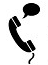 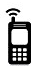 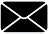 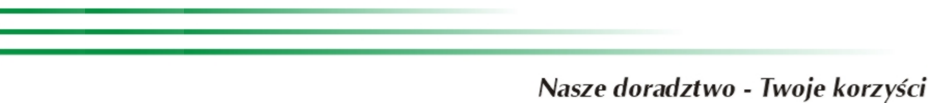 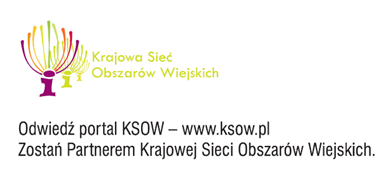 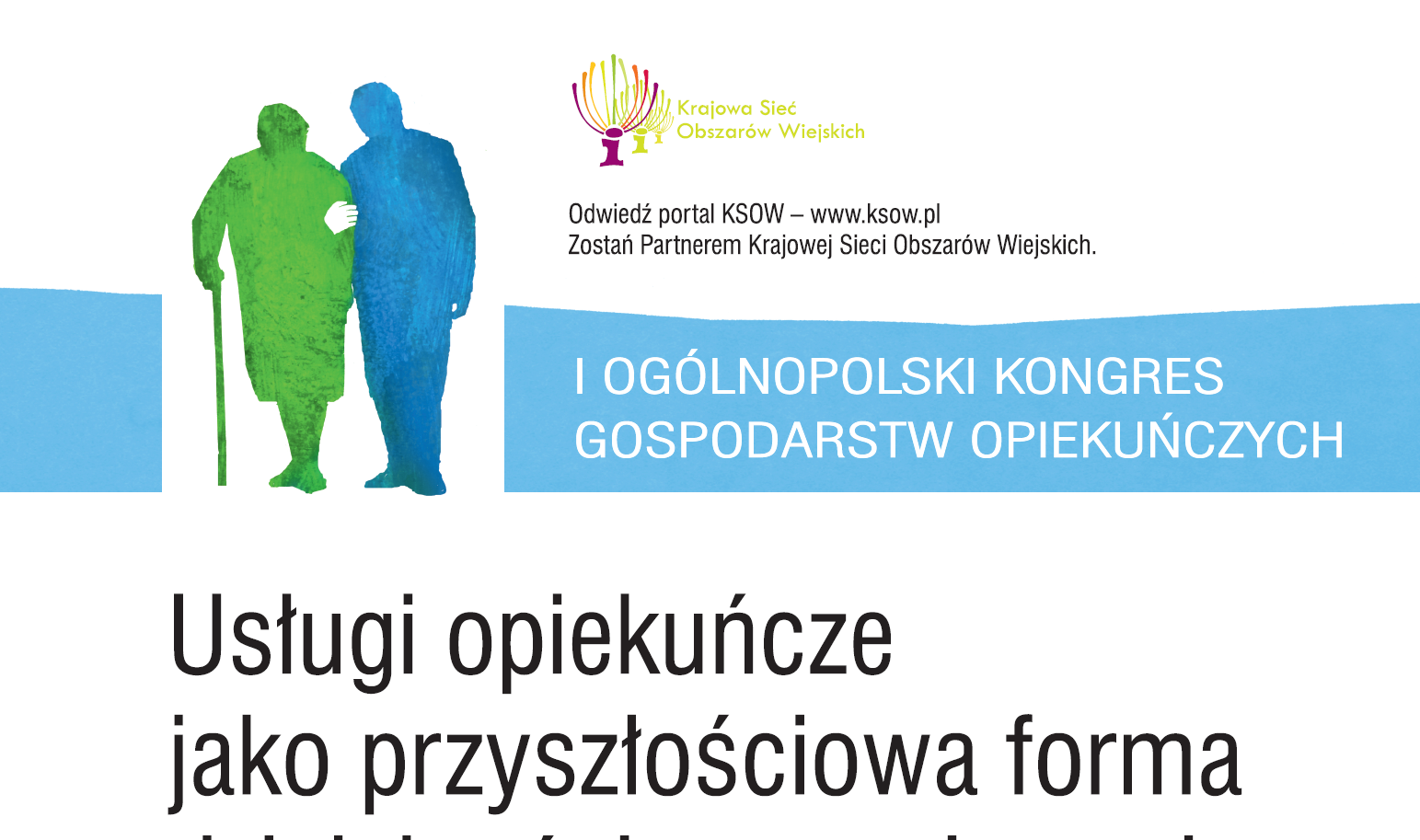 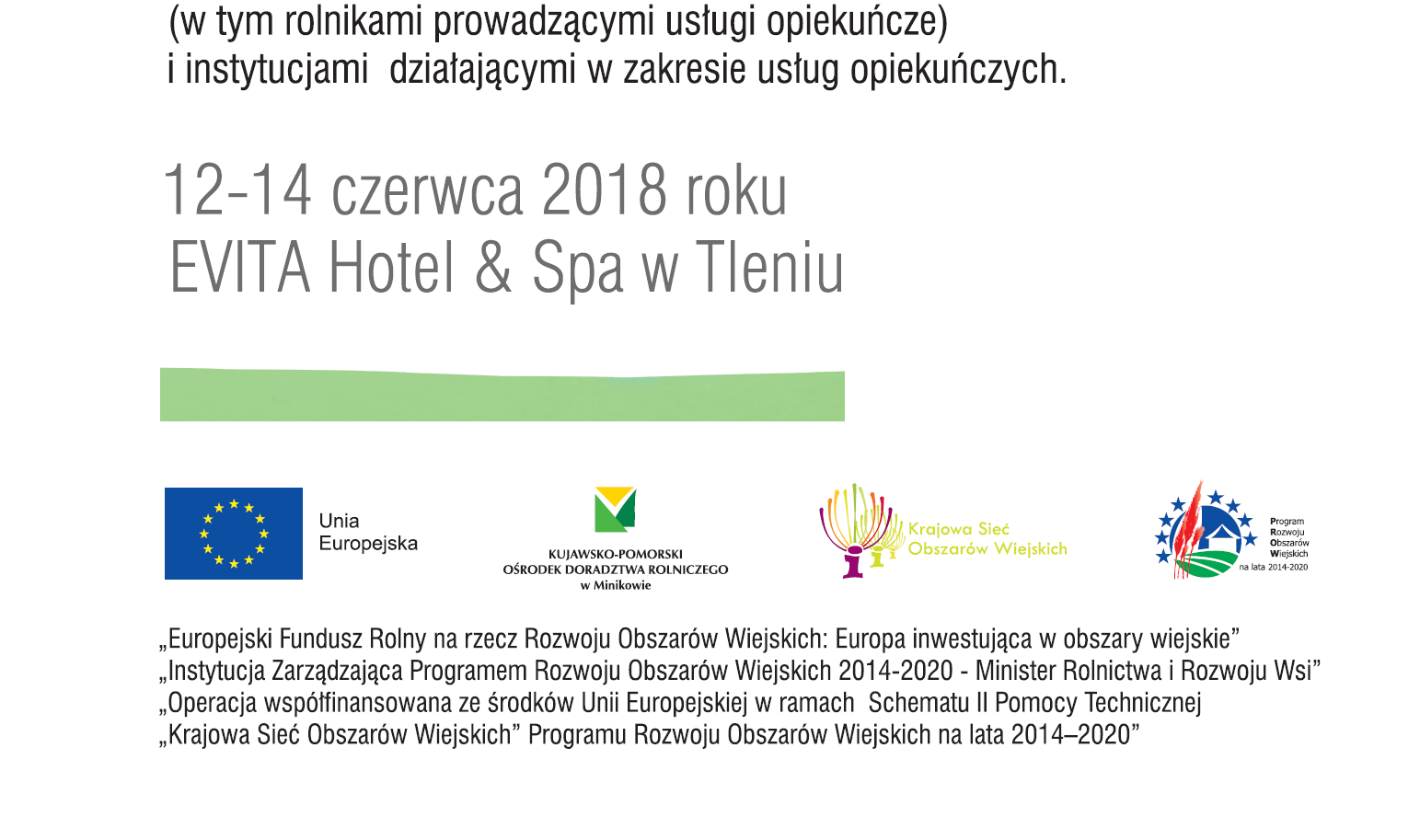